LAN Admin Meeting
February 20, 2014
Agenda
Staffing/Support Changes
Ed Tech – 
Kelly Connor (from Operations)
Media/Web Developer (Common Core)
PC Services Ongoing Restructuring
Lead Tech Role (Position Closes Today)
Help Desk 
Site Need Evaluations
SIS Operations
SBAC/Common Core
Since last meeting….
Administrator Manual Released    
Principal Meeting Presentations
Testing Time Details Provided
Testing Times
Excerpted from the California Online Field Test Administration Manual – Smarter Balanced Assessment Consortium. Times for students taking portions of both content areas vary slightly (within 30 mins/test) of these numbers.
Device Reminders
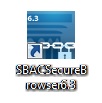 Secure Test Browser on Every Machine that will be Used 
Check Connectivity in a “Real” Environment
Communicate Availability of Lab/Machines
Headphones and Sound Check Prior to Test Start
iPads- Tethered Keyboard Required
Chromebooks- Must be Managed by IUSD GAFE
Wireless – Must be WiFIUSD (not Guest)
Allow Sufficient time for Hardware Orders and Delivery
Logon Efficiencies – Generic Account, LANSchool
Activity
Concerns and Questions regarding SBAC
Discuss in your table group
Complete forms on table
If issue is site-specific, be sure to list your site name
Next Steps
Comprehensive Site Readiness Checklist
Request form for on-site support
Issues Log for gathering feedback
Post-Pilot Review at future meeting
Technology Bond Update
Tracking Pool Results Presented at Board Meeting (Feb 4) 
Decision to postpone Public Hearing
November Projections more Favorable
Competing Issues on June Election
Uncertainty Related to LCFF
Next Steps
Ongoing Dissemination of Information
District LCCF/LCAP Planning and Budget Development
Project Updates
Data Protection/Security
Laptop Encryption
Mandatory for any laptop that may contain sensitive/personal information about staff or students. 
Process:
Submit a Help Desk ticket with the computer names for each of the laptops.
Network Services will push group policy/bundle.
Will require multiple restarts.
LAN Expectations:
Communicate with staff and arrange time to support all impacted laptops being encrypted.
IT Service Standards
Pulls data from Help Desk and other systems to monitor responsiveness, system issues
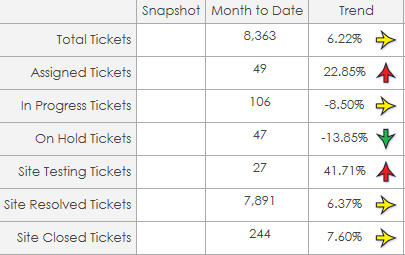 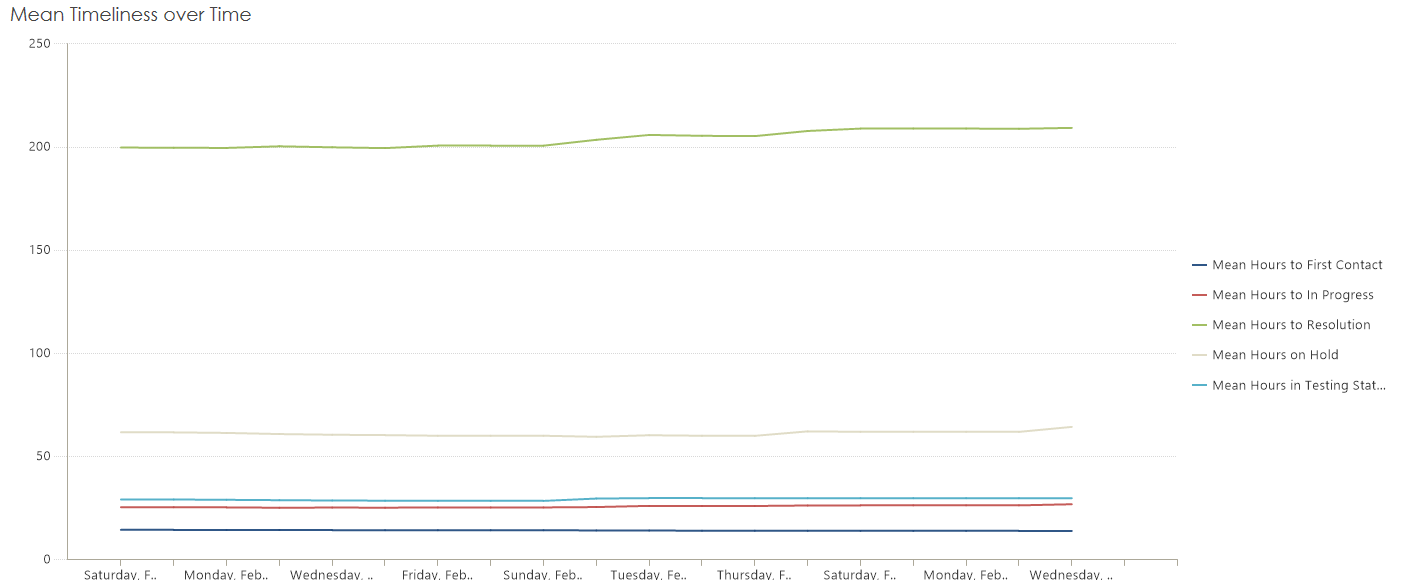 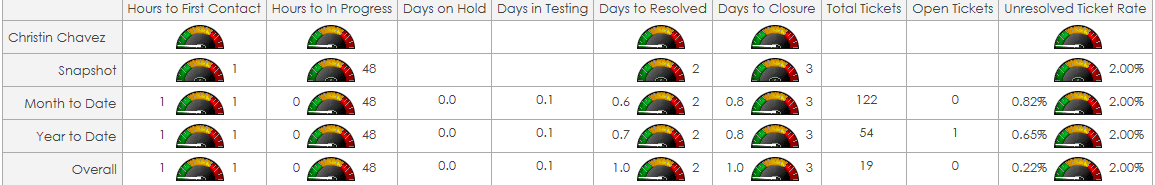 Reminder
Survey distributed for access to new MS Applications
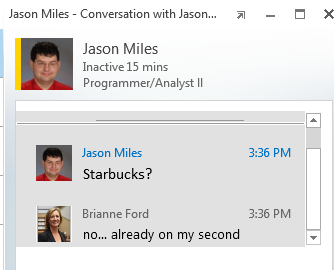 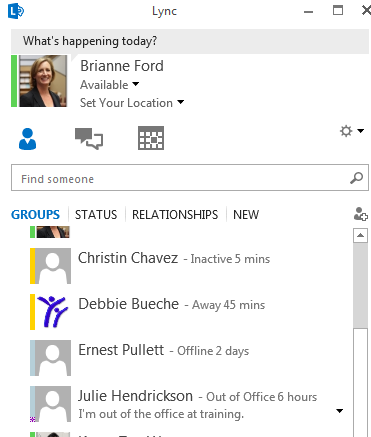 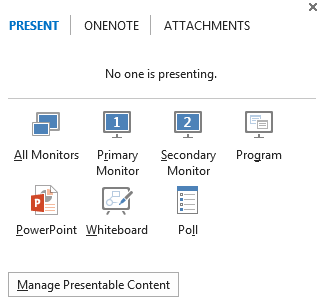 Next Meetings
* Dates Changed